The InvestEU Programme
Presentation to OCTs

Filippo Munisteri
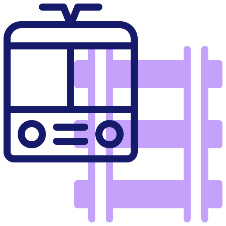 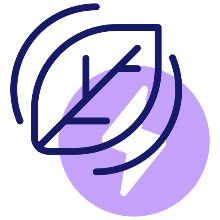 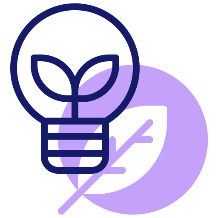 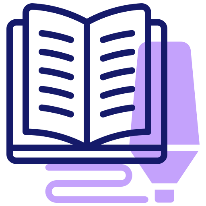 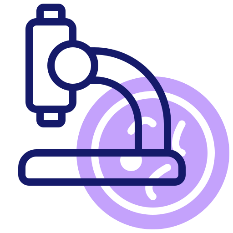 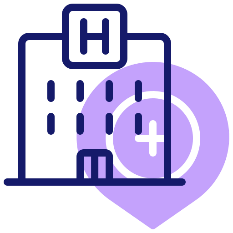 30 June 2021
1. InvestEU Key Principles
Main principles
Main points of interest for OCTs
InvestEU Fund
Legal base for OCTs
Recital 69
(…) individuals and entities established in overseas countries or territories are eligible for funding subject to the rules and objectives of the InvestEU Programme and possible arrangements applicable to the Member State to which the relevant overseas country or territory is linked
OCTs assimilated to MSs in Article 14.2 and 14.3 
Stand-alone operations are possible
2. Overview
InvestEU Programme: an overview
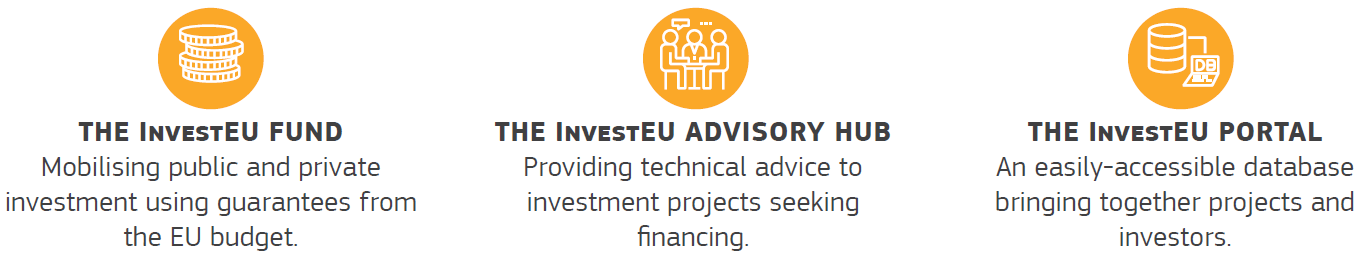 InvestEU Fund:
Single fund bringing together the many different EU-level financial instruments 
EUR 26 bn EU budgetary guarantee
Mobilise EUR 370 billion in additional investment across Europe, of which 30% to contribute to climate objectives
Strategic Investments incorporated under all other investment windows
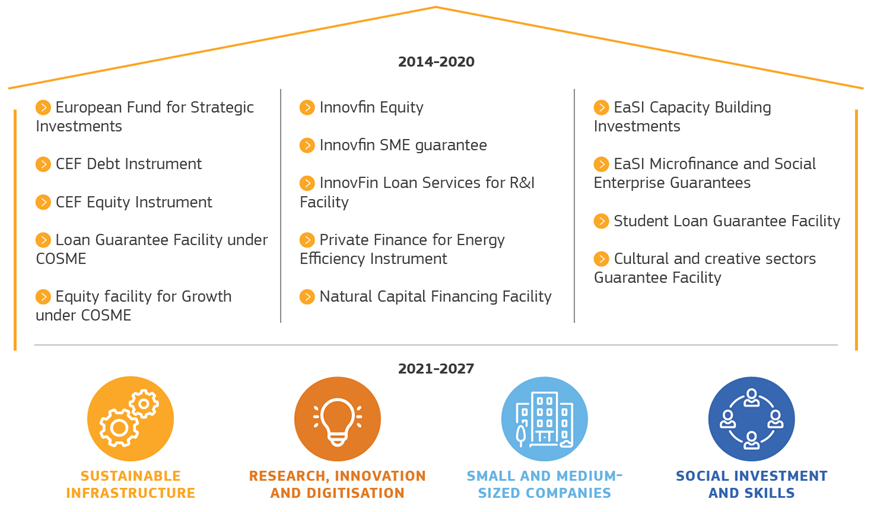 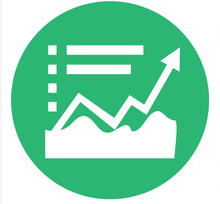 STRATEGIC EUROPEAN INVESTMENT
General scheme
Implementing Partners (IPs)
Beneficiaries
Programmes
SI window
Direct loans
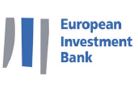 Financial intermediaries:
Banks, guarantee societies, microfinance providers, venture capital, equity funds, etc.
RID window
InvestEU Guarantee







MS compartment
SMEs window
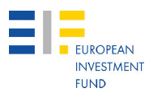 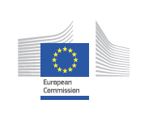 Financing (loans, guarantees and venture capital/ equity investments)
SIS window
Other IPs (IFI, NPB)
SEI window
EU Guarantee: what will be covered
Principal + interest
Debt products
Restructuring losses
Losses from currency fluctuations
Amounts invested
EU guarantee
Equity and quasi equity products
Funding costs and currency losses
Funding/guarantees from implementing partners to other legal entities
Transitional Provisions: 
Warehousing to avoid financing gaps
Consolidation of portfolios (awaiting official mandate)
Amounts used and funding costs
3. InvestEU: The Elements
Budgetary division between 4 windows under InvestEU
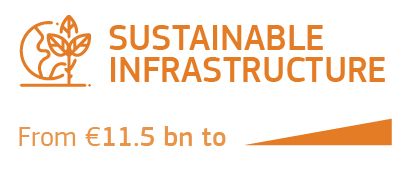 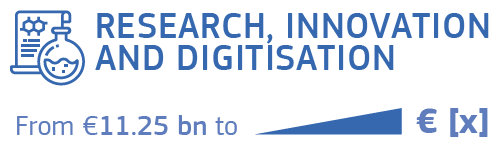 € 6.6 bn in EU guarantee
€ 9.9 bn in EU guarantee
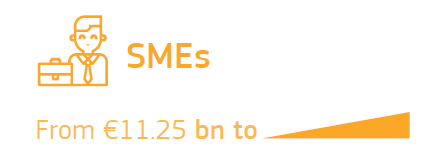 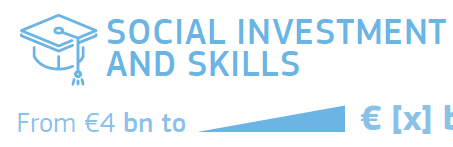 Link to Recovery and Resilience Facility: Funds from RRF may be contributed by MS for provisioning the InvestEU guarantee
€ 2.8 bn in EU guarantee
€ 6.9 bn in EU guarantee
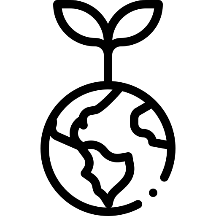 Sustainable Infrastructure window
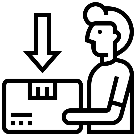 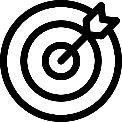 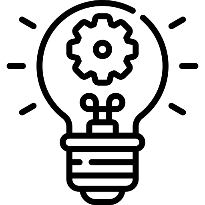 Research, Innovation and Digitisation window
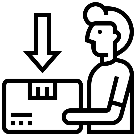 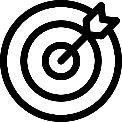 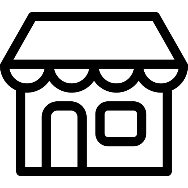 Small & Medium-sized Enterprises window
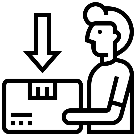 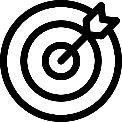 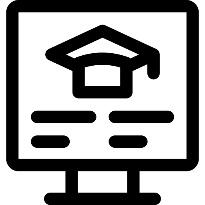 Social Investment and Skills window
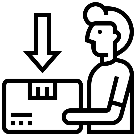 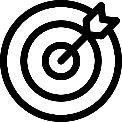 4. InvestEU Advisory Hub and Portal
InvestEU Advisory Hub implementation
Invest EU advisory hub
Central Point of Entry (European Commission)
EIB Group
Financial intermediaries
Advisory Group
Cross Sectoral Component
Cross-Sectoral
International Financial Institutions
Requests
Non-financial intermediaries
Call for Proposals
NPBIs
Policy Windows
Sustainable Infrastructure
Research, Innovation, Digitalisation & SMEs
Delivery mechanism
External Service Providers
MS compartment
Social Investment & skills
Call for tenders
Final beneficiaries (Public & Private)
Advisory Initiative
InvestEU Advisory Hub implementation
Provides advisory support for the identification, preparation, development, financial structuring, procuring and implementation of investment projects, or for enhancing the capacity of promoters and financial intermediaries to implement financing and investment operations
Integrates 12 advisory initiatives and the EIAH
Support to establish investment platforms
Single point of entry managed and hosted by the Commission
InvestEU 
Advisory Hub 
services:

Available under each 
policy window
+
Cross-sectoral 
advisory services
Leveraging local knowledge
Assistance during the entire project life-cycle
Support to capacity building for promoters and authorities
Promote sectorial and geographical diversification
Support to project origination
Facilitate project development
Facilitate aggregation of small projects
Market making activities
[Speaker Notes: Advisory services offered (under the advisory initiatives developed under the policy windows/cross sectoral component)
Project advisory
Project identification/generation including cross border investment
Project preparation and development, including for blending operations
Planning and implementation of investment projects
Financial structuring 
Establishment of investment platforms and blending facilities
Capacity building 
Strengthening capacity and investment readiness of organizations
Environmental and/or social sustainability structuring and impact assessments
Procurement and compatibility with State Aid rules
Market development
Market development activities
Communication and awareness raising]
InvestEU PortalBringing together promoters with investors
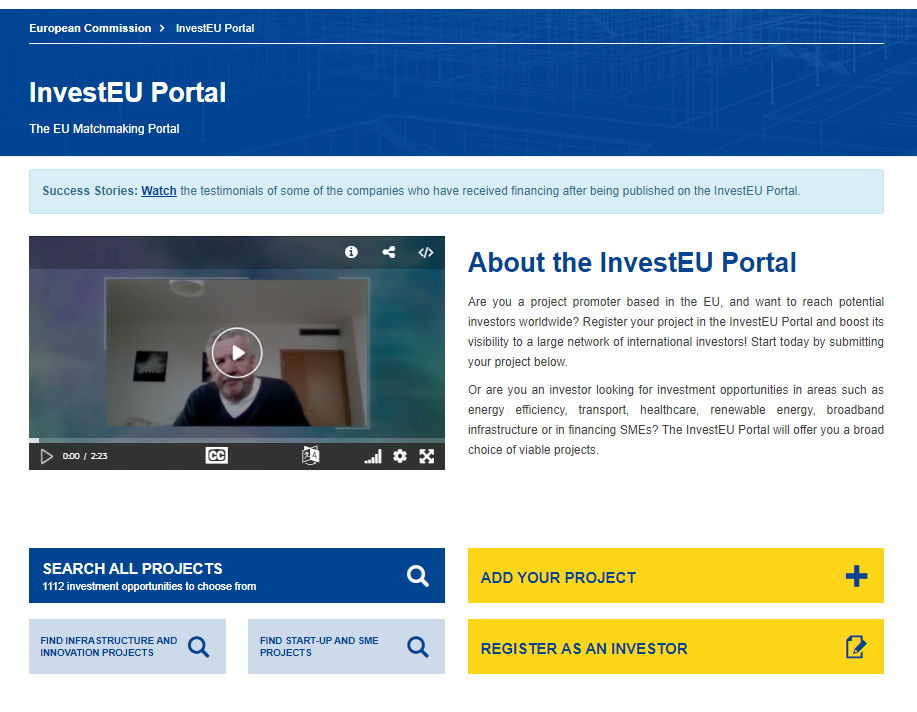 International Investors
EU Promoters
InvestEU Portal Promoters – Public or Private
To be eligible for publication, a project shall:

have a minimum size of EUR 500.000;

be situated in an EU Member State;

have started or be expected to start within three years of the date of submission; 

be clearly described as an investment project; 

be compatible with all applicable EU and national laws.
InvestEU Portal Promoters
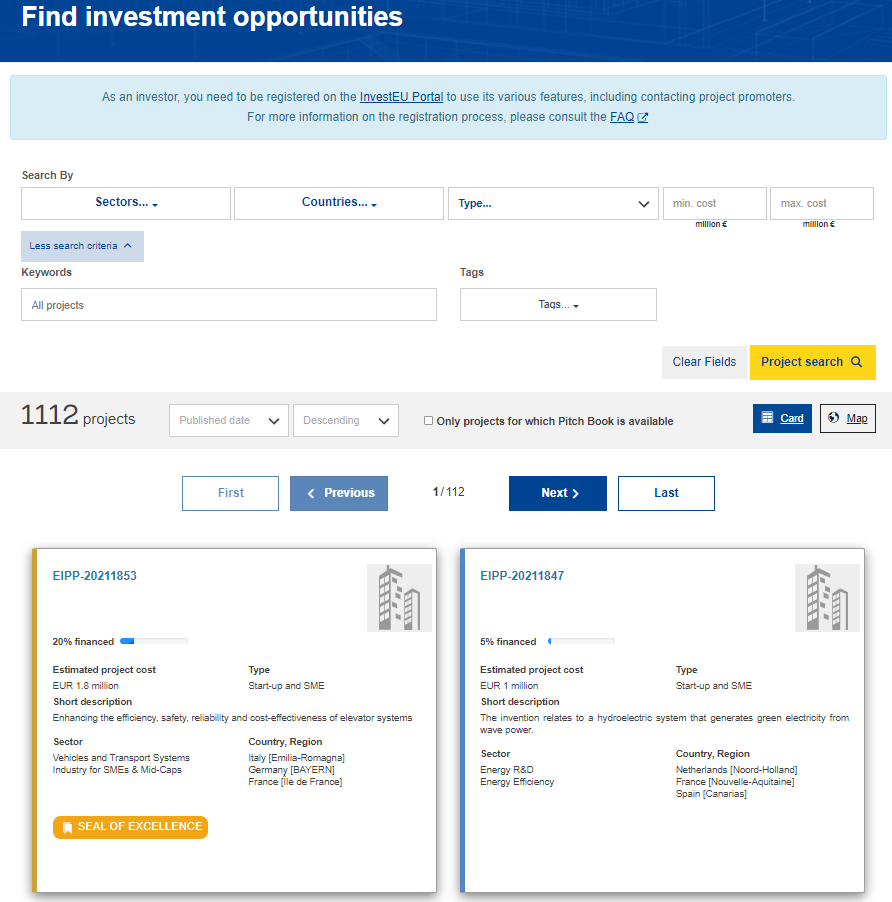 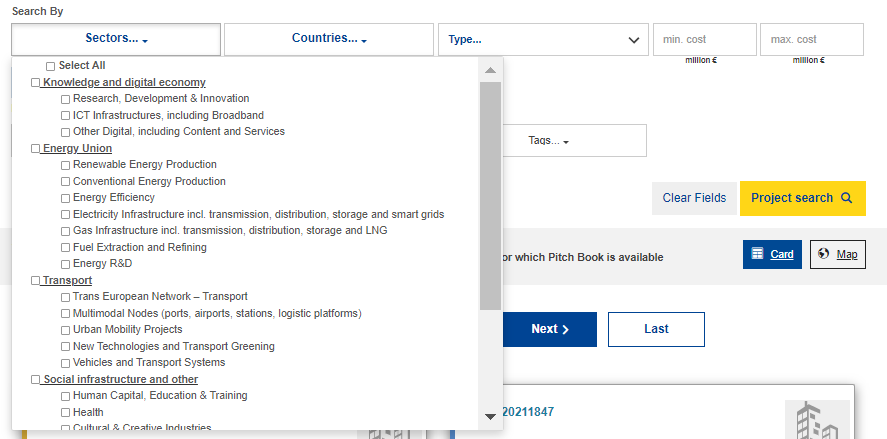 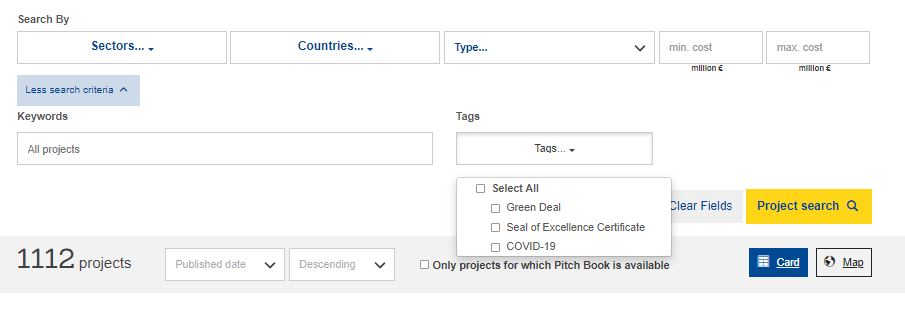 Thank you
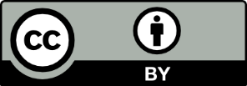 © European Union 2020
Unless otherwise noted the reuse of this presentation is authorised under the CC BY 4.0 license. For any use or reproduction of elements that are not owned by the EU, permission may need to be sought directly from the respective right holders.
Slide  1 to 54 : icon, source: flaticon.com (authors : inipagistudio / Freepik)
[Speaker Notes: Update/add/delete parts of the copy right notice where appropriate.
More information: https://myintracomm.ec.europa.eu/corp/intellectual-property/Documents/2019_Reuse-guidelines%28CC-BY%29.pdf]